"Show me how and I'll do it"
A mixed methods exploration of stakeholder beliefs about environmental sustainability in podiatric practice
By Kathryn Longstaff, Edward McIntyre 
Supervised by Dr Lindsey Cherry 
University of Southampton
University of Southampton ©
‘Development that meets the needs of the present without compromising the ability of future generations to meet their own needs' 

(Brundtland Report, United Nations, 1987)
What is Sustainability?
University of Southampton ©
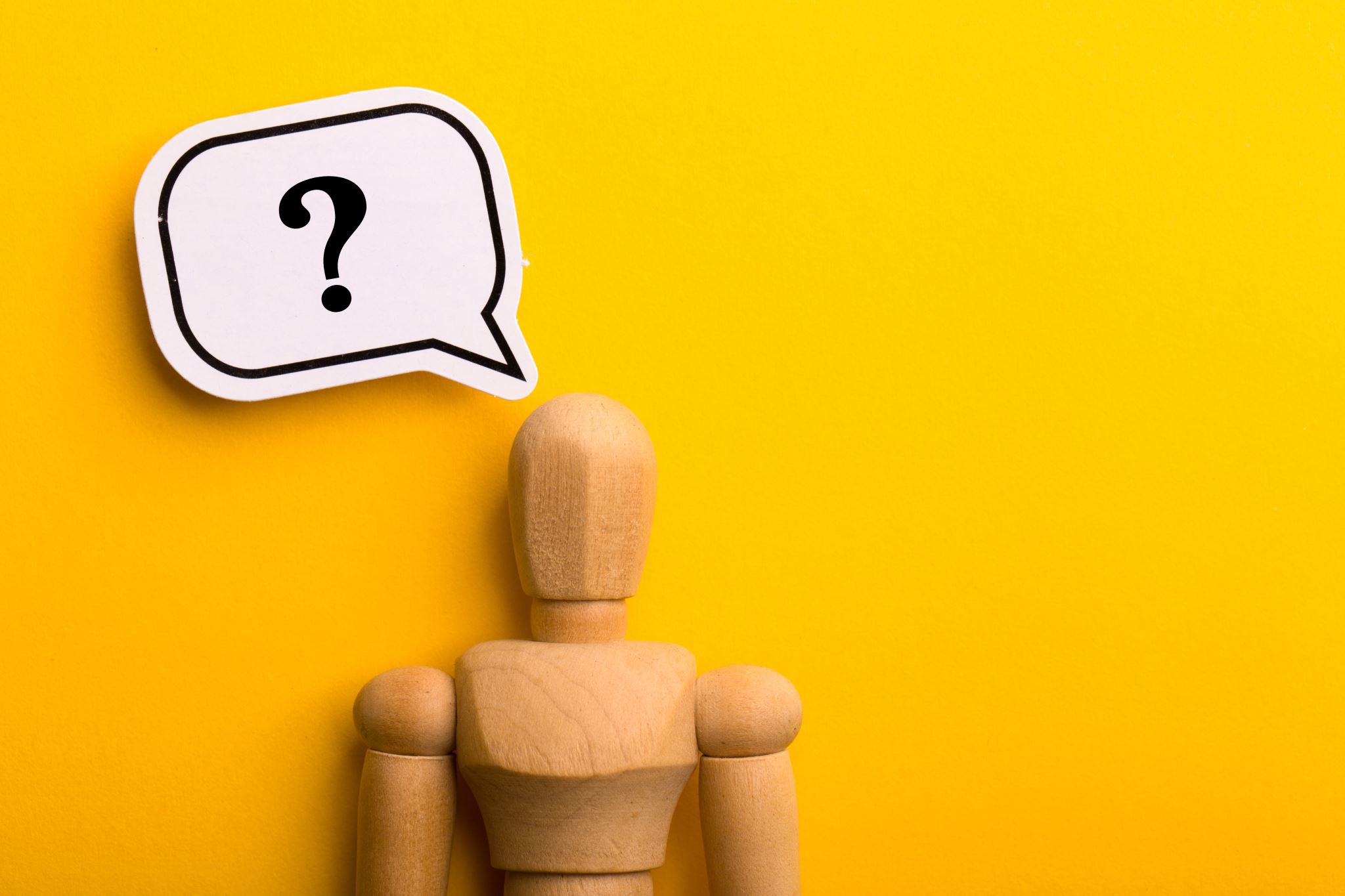 Why Sustainability?
Environmental sustainability within healthcare is highlighted as an important global issue requiring collective multi- professional attention. 

The way healthcare is currently being delivered is not ‘financially, socially, and environmentally sustainable’ (Duane et al., 2020)

To date, there is limited research exploring sustainability within Podiatry.
University of Southampton ©
Introducing the Project
Ambitious research project by third Year undergraduate students at the University of Southampton and in partnership with the Royal College of Podiatry; exploring the current beliefs of sustainability with the podiatry profession
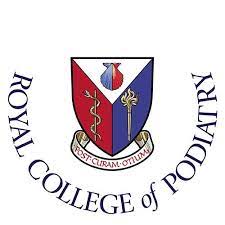 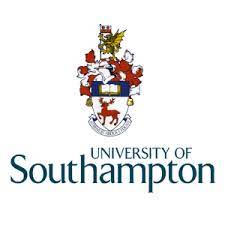 University of Southampton ©
The Mixed Methods Approach
University of Southampton ©
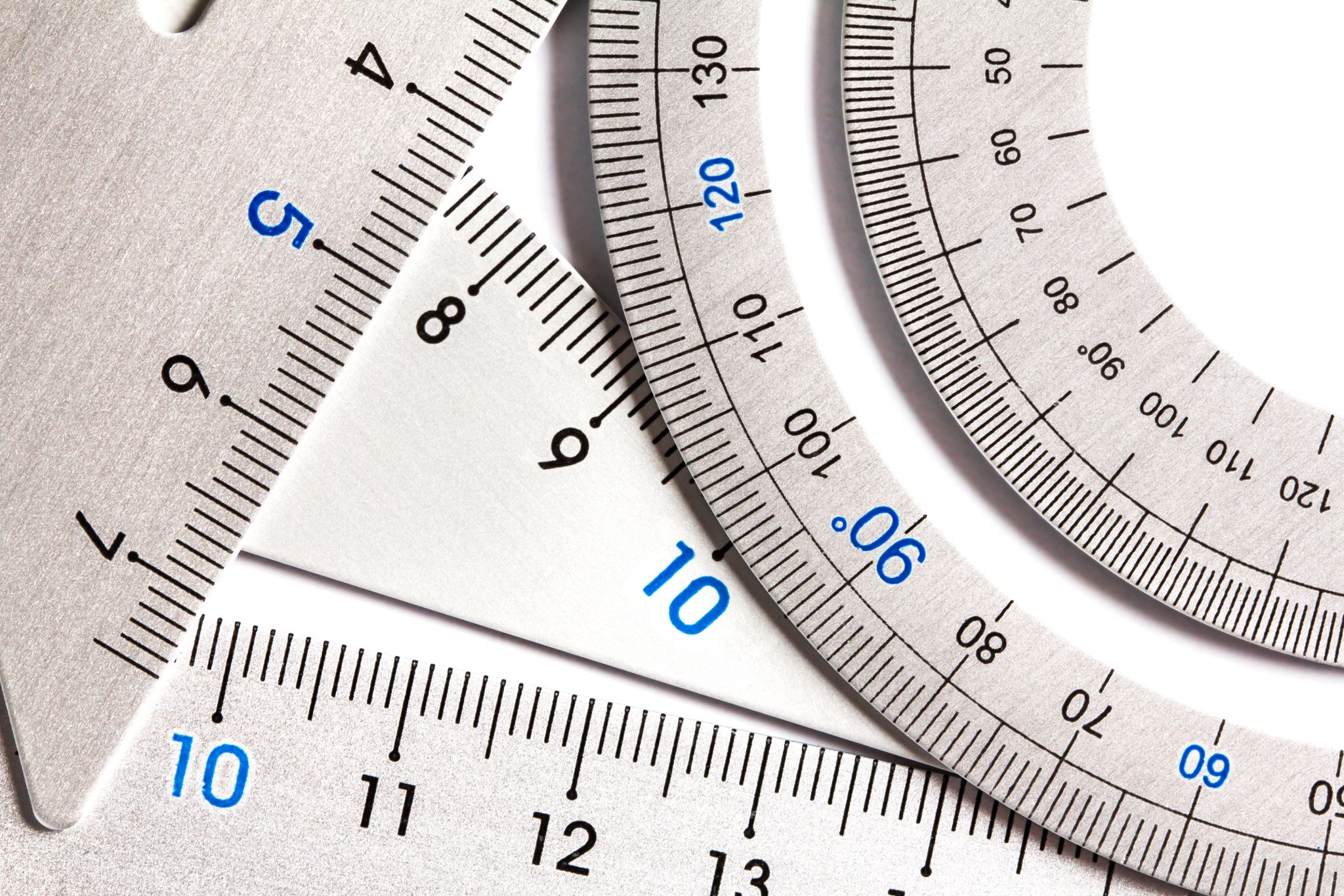 Results - Questionnaire
75 complete survey responses were included; 59% private practice role, 29% NHS practice role, 5% managerial, education or research role, 4% student, 3% manufacture, distribution or procurement role. 

93.3% of respondents indicated that they thought sustainability within Podiatry was an important topic. 

73% thought the topic was important to their employer/ for their business. 

Respondents identified increased cost as a barrier to sustainable practice, noting a lack of tools to evaluate comparative costs. 

Conversely, opportunities to enhance sustainability included raising awareness, providing signposting or education, and providing tools or clinical guidelines.
University of Southampton ©
Breakdown of Focus Group Participants
X – current role within podiatry profession​
X – Previous expertise/roles within the podiatry profession
The 15 positive responses from the questionnaire were recruited simultaneously
7 of which confirmed attendance 
Breakdown of focus group attendees stakeholder groups:
University of Southampton ©
Recommendations were generated and thematically analysed to produce the top four themes which were of equal importance and priority:
Results Focus Group 
(N=7)
University of Southampton ©
Discussion – What is next?
There was agreement that sustainability within podiatric practice is an important topic

Overall, the thematic construct of "show me how and I’ll do it" reflected a consistent viewpoint adopted across podiatry stakeholder groups

The recommendations could be used to inform future work 

The patient/public perspective should be considered - their omission is a limitation of this work
University of Southampton ©
References
Duane, B. et al. (2020) ‘Sustainability in Dentistry: A Multifaceted Approach Needed’, Journal of Dental Research. SAGE Publications Inc., 99(9), pp. 998–1003. doi: 10.1177/0022034520919391. 

United Nations,. (1987) Our Common Future (The Brundtland Report), Education of the Conference of NGOs. Available at: https://www.are.admin.ch/are/en/home/sustainable-development/international-cooperation/2030agenda/un-_-milestones-in-sustainable-development/1987--brundtland-report.html.
University of Southampton ©